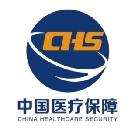 关于调整医保门诊规定病种相关事宜的通知

沈医保发〔2021〕34号
政 策 解 读 资 料
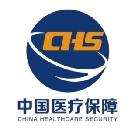 一
出台背景
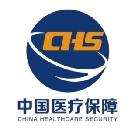 国家医保局要求各地区要统一接入全国统一的医保服务平台。在此背景下，为做好与国家、省医保局信息系统保持顺利衔接，同时为进一步提高我市医保参保人员门诊保障水平，满足参保人员就医需求，我市出台了此项政策。
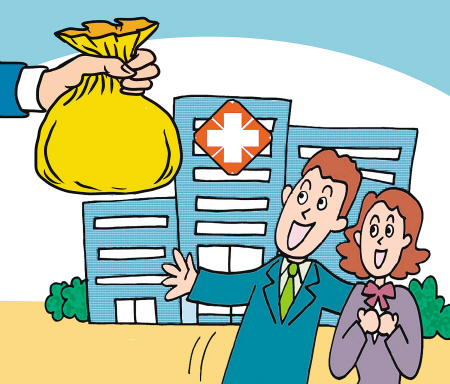 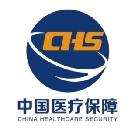 二
主要内容
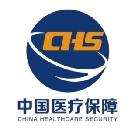 1.“慢性阻塞性肺疾病治疗”和“慢性心力衰竭治疗”门诊规定病种原有用药范围扩大为省医保目录中治疗该疾病的药品。
2.将“门诊透析治疗辅助检查和用药”统一纳入“门诊透析治疗”管理，名称调整为“门诊血液透析治疗”和“门诊腹膜透析治疗”。 
（1）职工医保报销比例∶ 特三级医疗机构在职职工85%、退休人员90%;其他医疗机构在职职工 87%、退休人员92%。（2）居民医保报销比例∶区、县（市）属三级，二级及以下医疗机构 80%;三级医疗机构 70%;特三级医疗机构 60%。
3.调整乳腺癌（前列腺癌）内分泌治疗病种名称
职工医保“乳腺癌（前列腺癌）内分泌治疗”、居民医保“乳腺癌内分泌治疗、前列腺癌内分泌治疗”统一调整为“恶性肿瘤（内分泌治疗）”，按Ⅰ类病种管理，待遇标准不变。
4.将“多发性肌炎和皮肌炎”分成多发性肌炎和皮肌炎两个病种。变更后诊断标准在原有诊断标准基础上随病种拆分。
01 –展医疗保障扶贫排查工作
03 - March
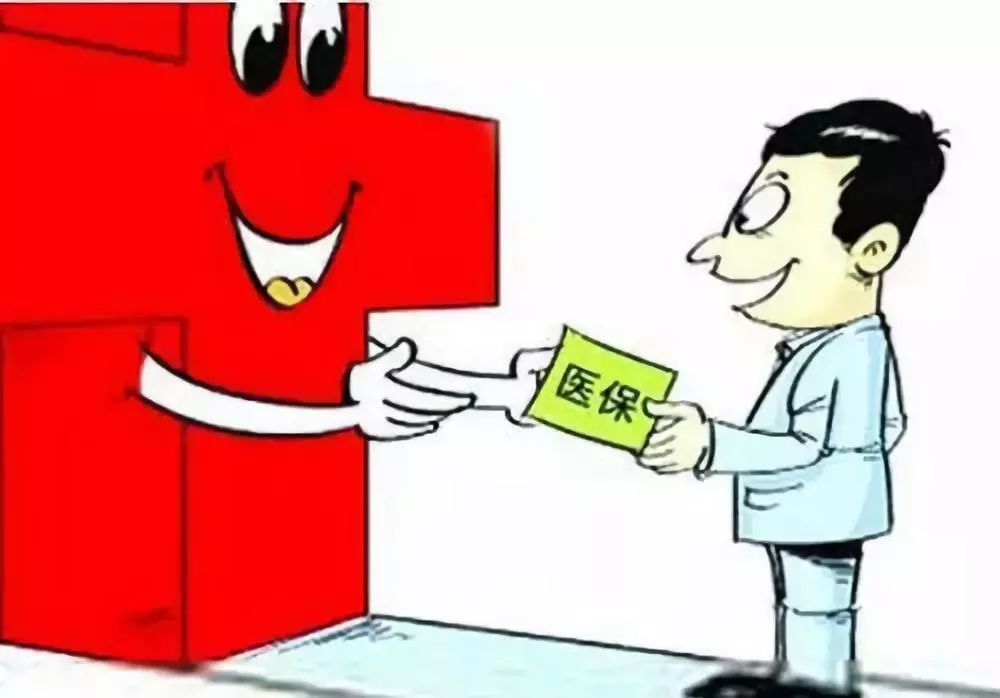 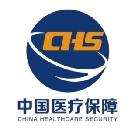 三
执行时间
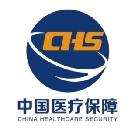 本通知自2021年10月1日之日起执行。
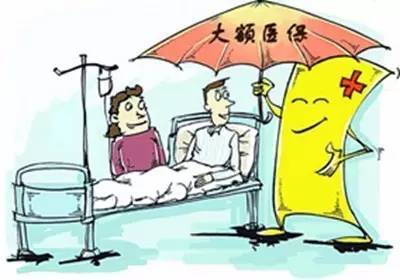 《沈医保发〔2021〕34号》之文件解读
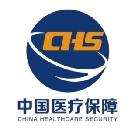 沈阳市医疗保障局